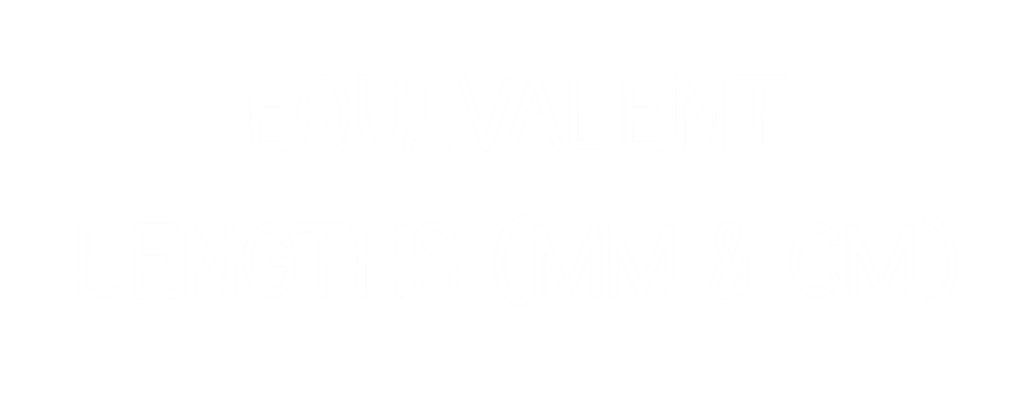 Complete the sequence.
            10, 20, 30, 40, _____, _____
2)   How many tens are in 38?
3)	Complete the part-whole model.
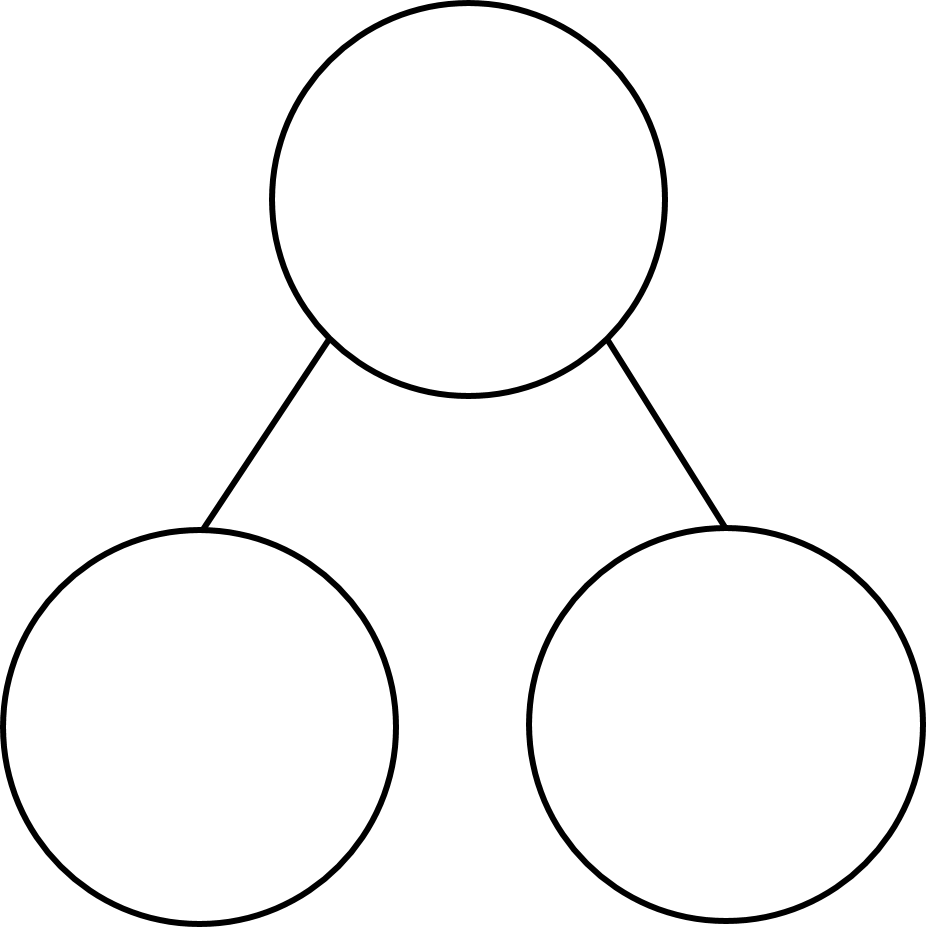 72
2 ones
Complete the sequence.
            10, 20, 30, 40, _____, _____
60
50
2)   How many tens are in 38?
3 tens
3)	Complete the part-whole model.
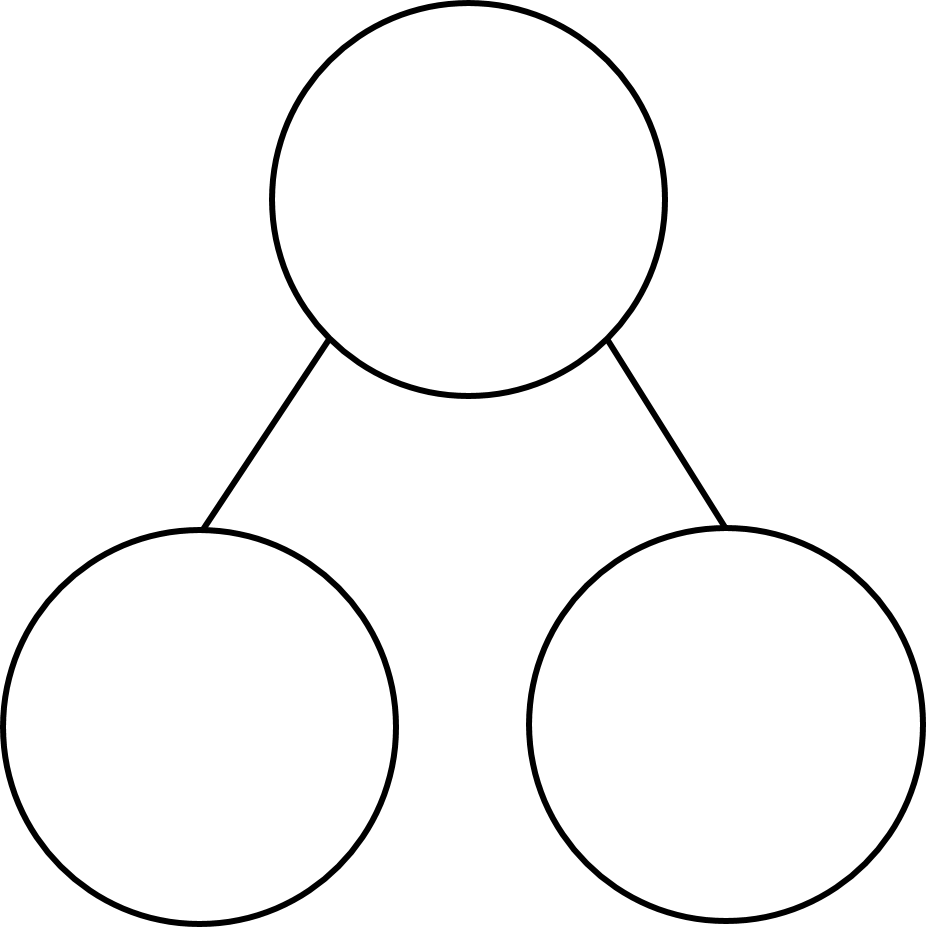 72
2 ones
7 tens
What is the length of the bar?
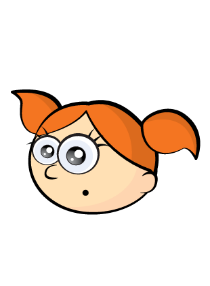 The bar is 8 cm long.
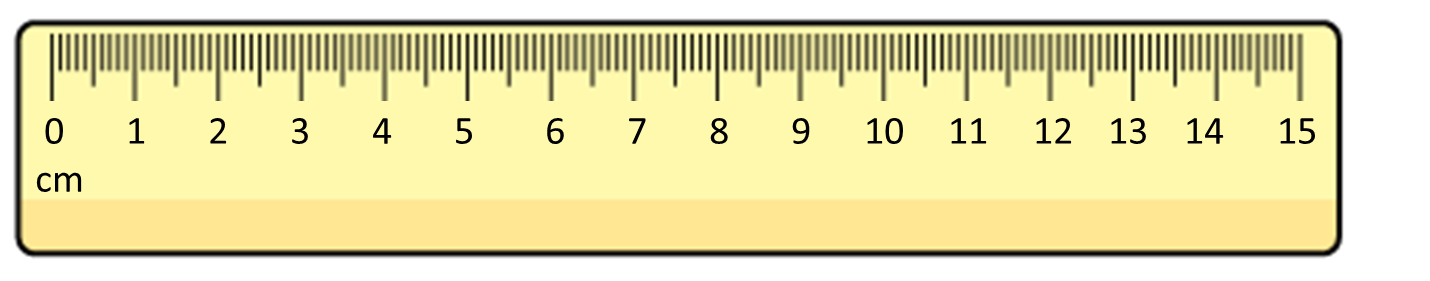 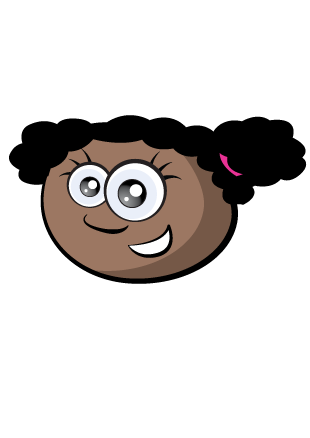 The bar is 80 mm long.
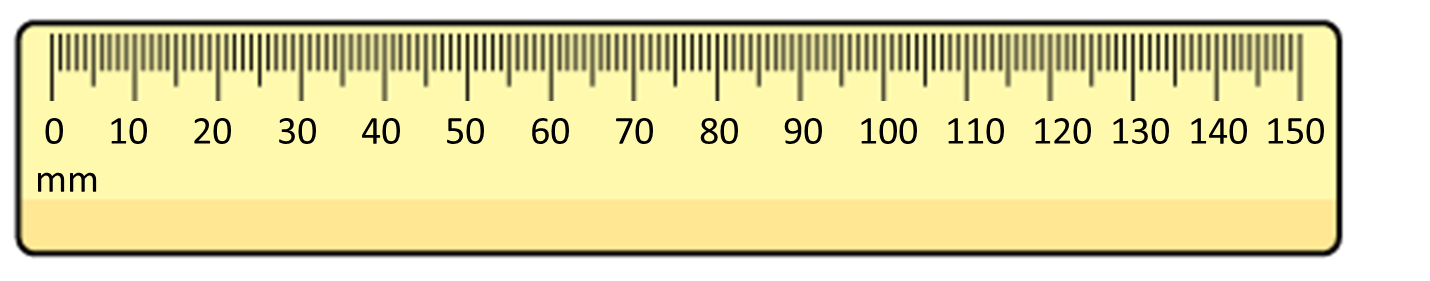 8 cm = 80 mm
centimetres
0
1
2
3
4
5
6
7
8
9
10
100
0
10
20
30
40
50
60
70
80
90
millimetres
1 cm = 10 mm
70
7 cm =       mm
30 mm =      cm
3
4 cm =
1 cm = 10 mm
40 mm
10 mm
10 mm
10 mm
10 mm
2 cm
20 mm =
1 cm
1 cm
10 mm
10 mm
60
59
58
57
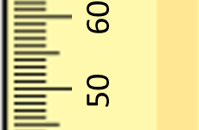 56
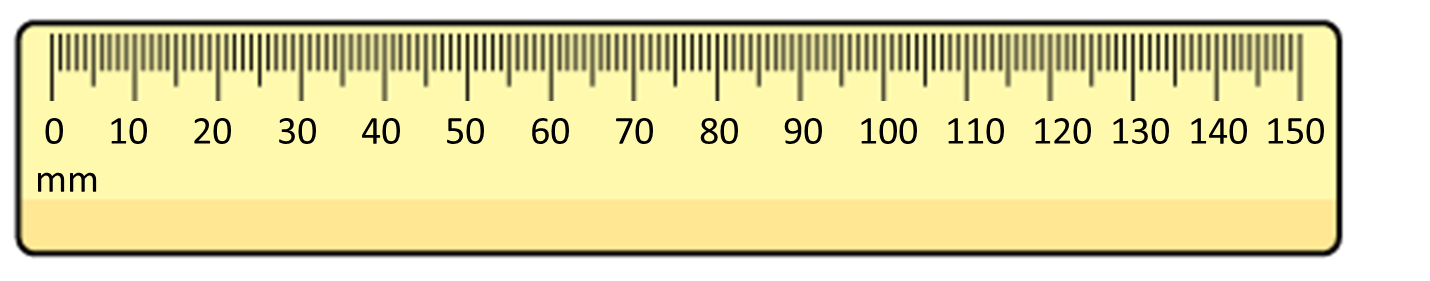 55
54
53
52
51
50
mm
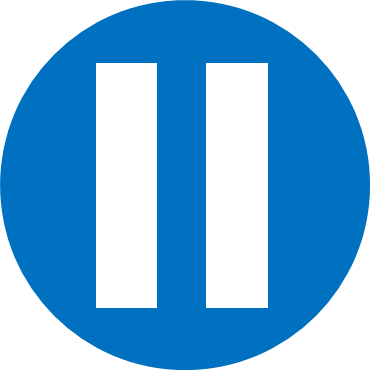 Have a think
6 cm
60
5 cm 9 mm
59
5 cm 8 mm
58
5 cm 7 mm
57
5 cm 6 mm
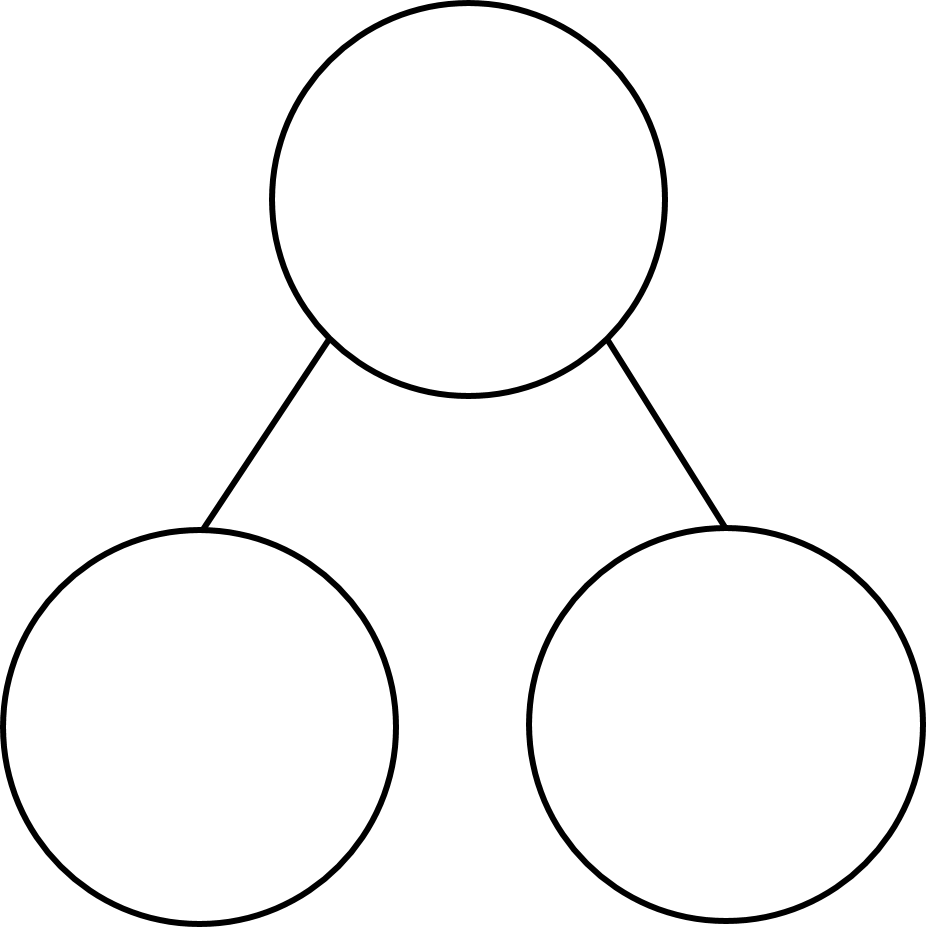 56
51 mm
52 mm
5 cm 5 mm
55
5 cm 4 mm
54
5 cm 3 mm
53
5 cm
1 mm
2 mm
50 mm
52
5 cm 2 mm
51
5 cm 1 mm
5 cm
50
cm and mm
mm
Have a go at questions 1 and 2 on the worksheet
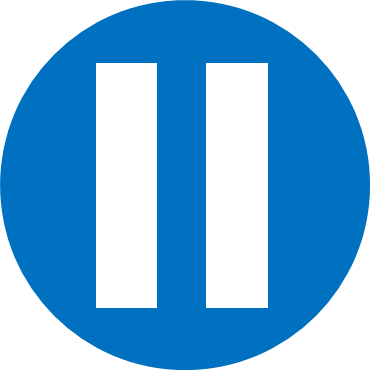 45 mm
Have a think
20 mm
82 mm
4 cm 5 mm
2 cm
8 cm 2 mm
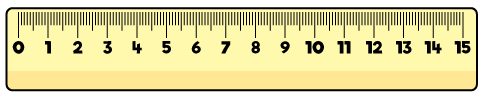 cm
50 mm
40 mm
48 mm
45 mm
47
46
44
43
42
41
4 cm 
8 mm
4 cm 
5 mm
4 cm
5 cm
53
53 mm
3 mm
50 mm
5 cm
50 mm + 3 mm =
53 mm
Have a go at the rest of the worksheet